Function
IGCSE Math
An expression such as 4x – 9, in which the variable is x, is called “a function of x”. Its numerical value depends on the value of x. We sometimes write f(x) = 4x – 9, or f: x ↦ 4x – 9.
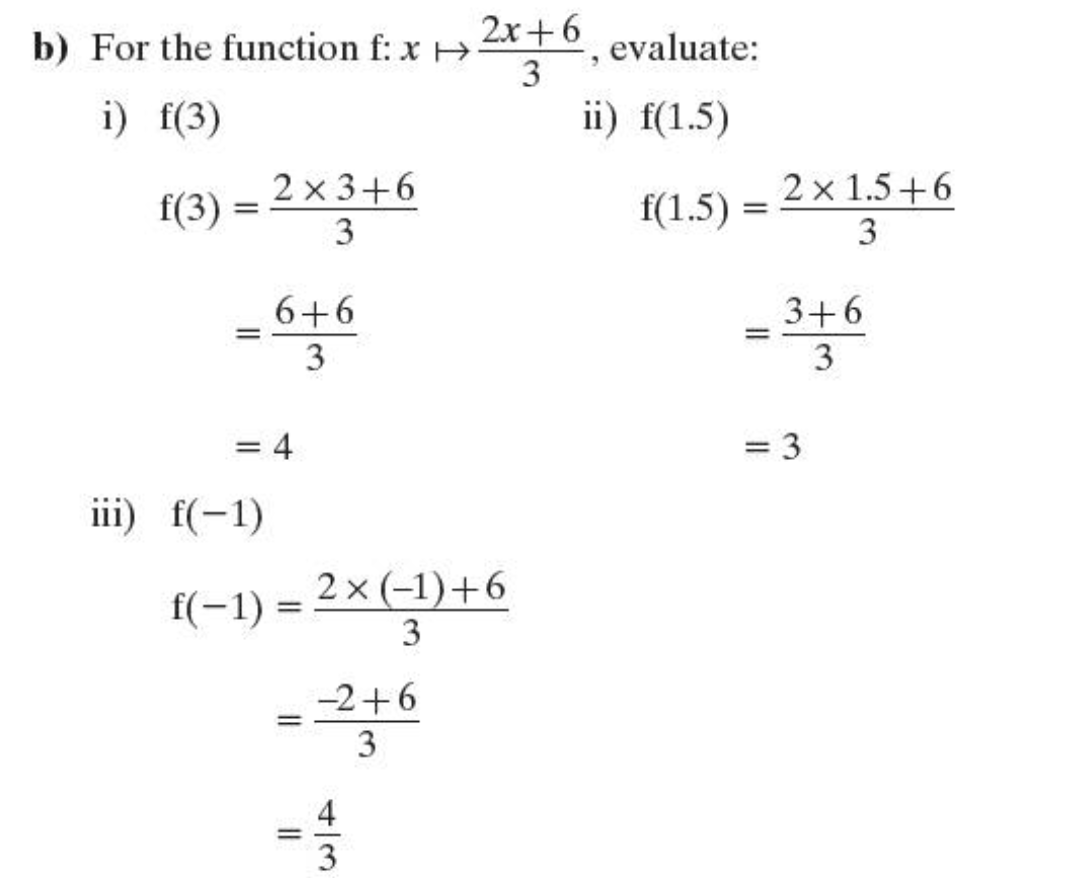 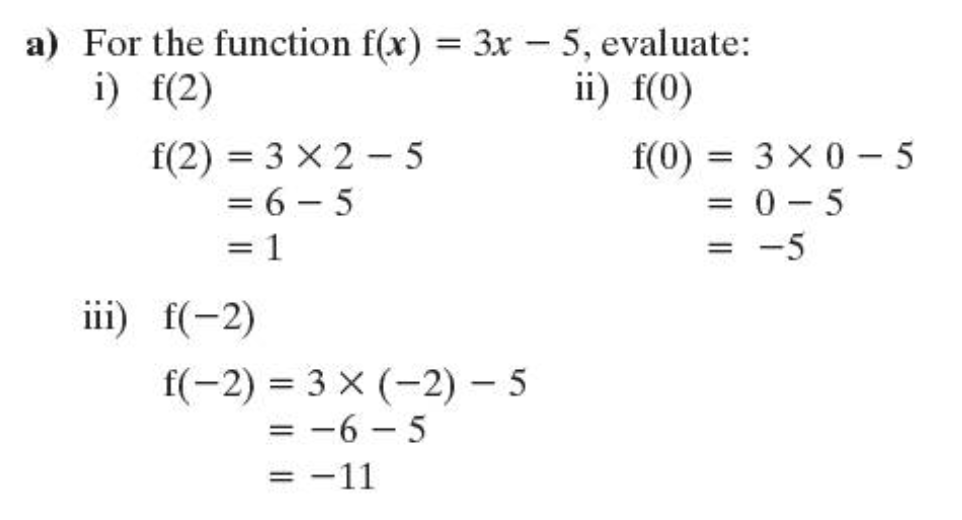 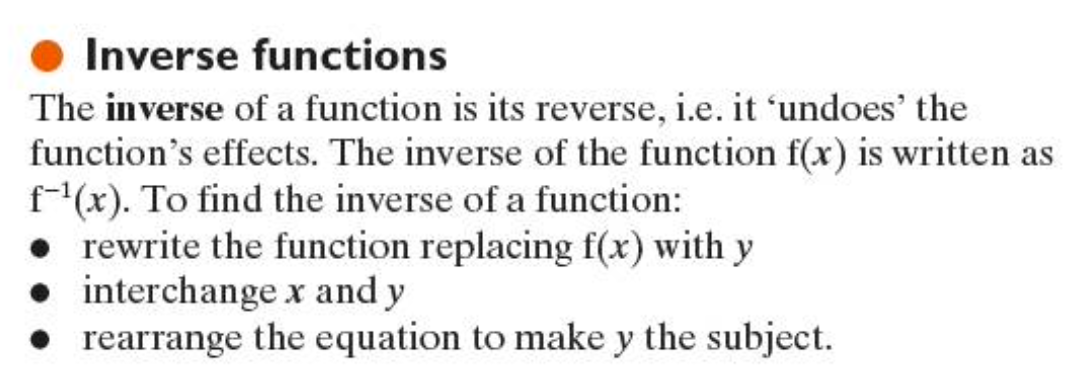 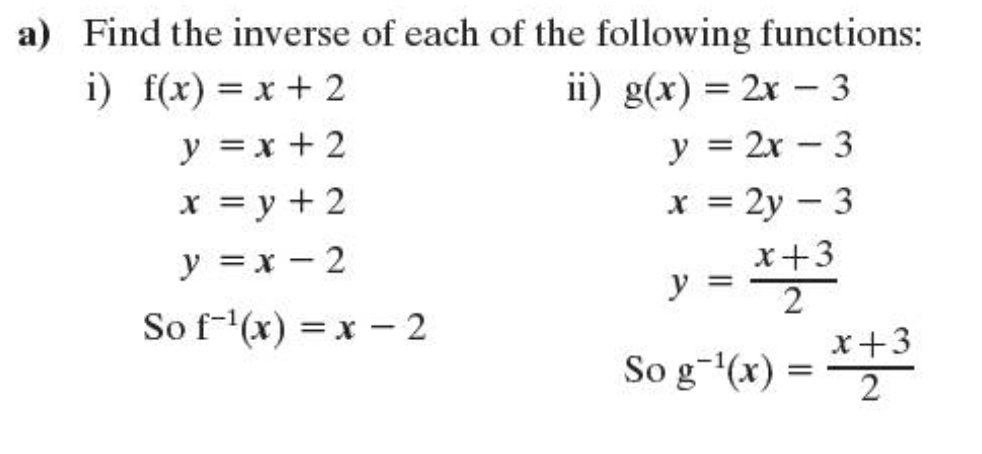 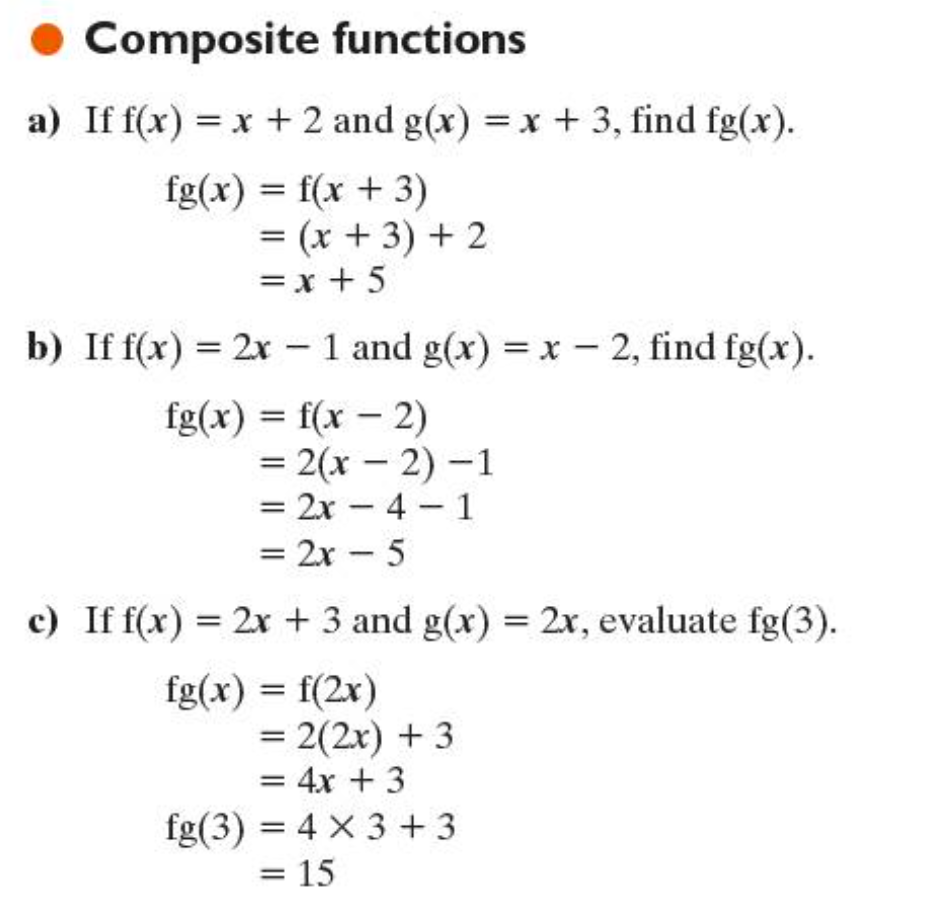 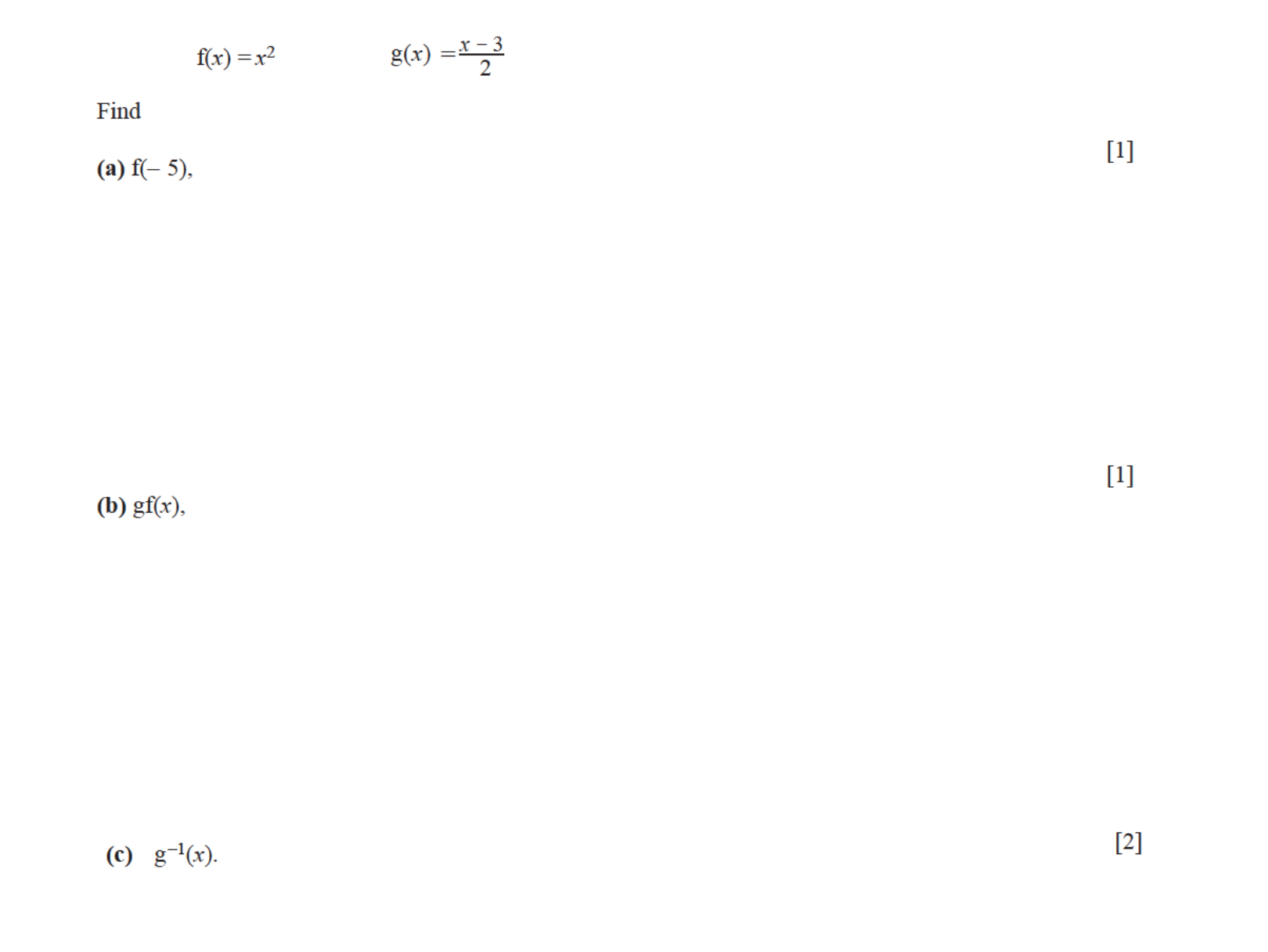 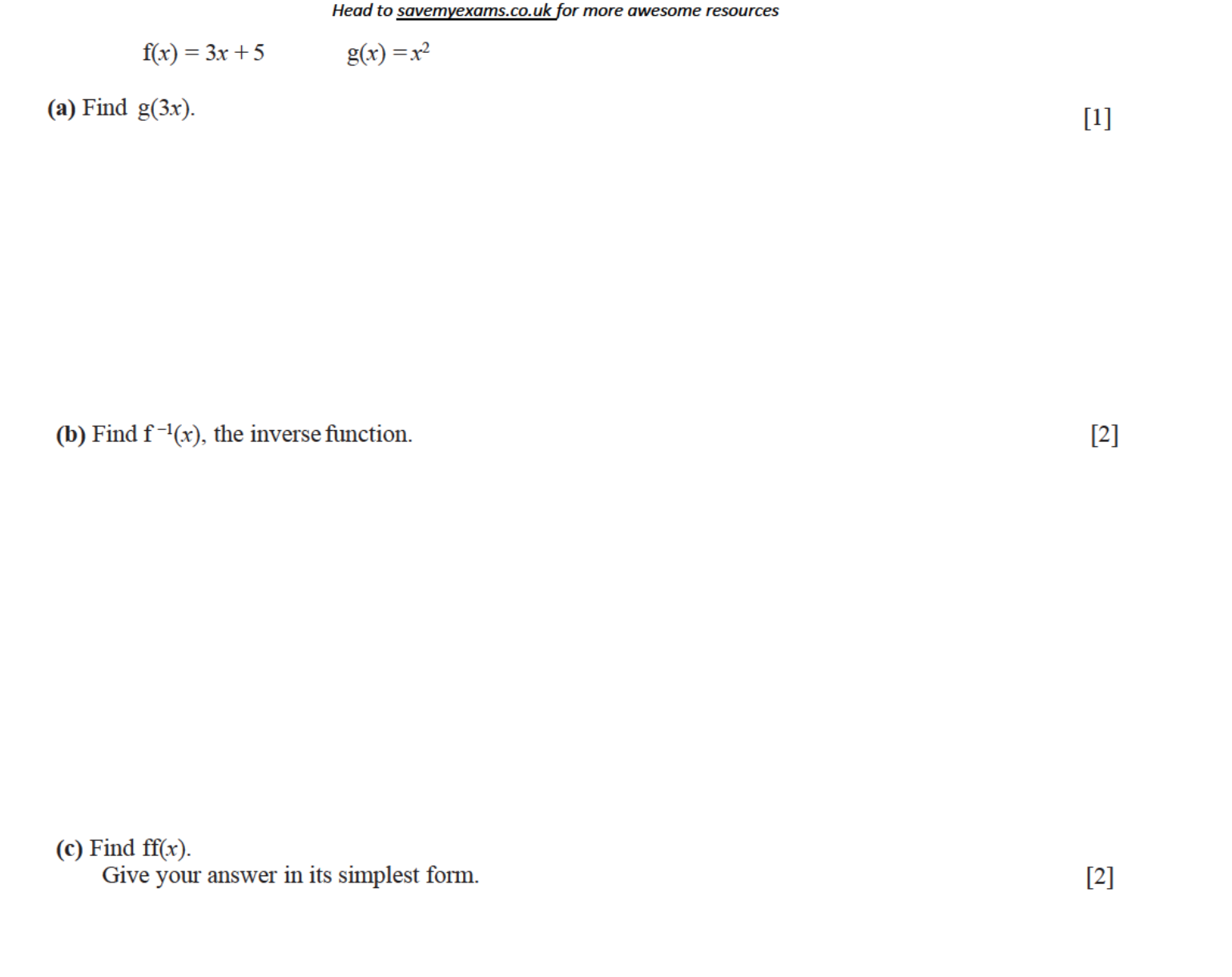